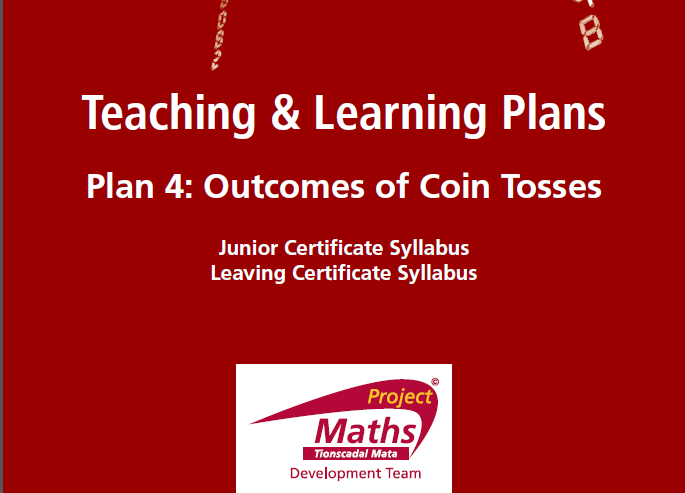 Index
Student Activity 1: Tossing a coin

Student Activity 2: Tossing two coins
Student Activity 1
Toss a coin. How many outcomes are there and what are they? 








Are the outcomes equally likely and why?
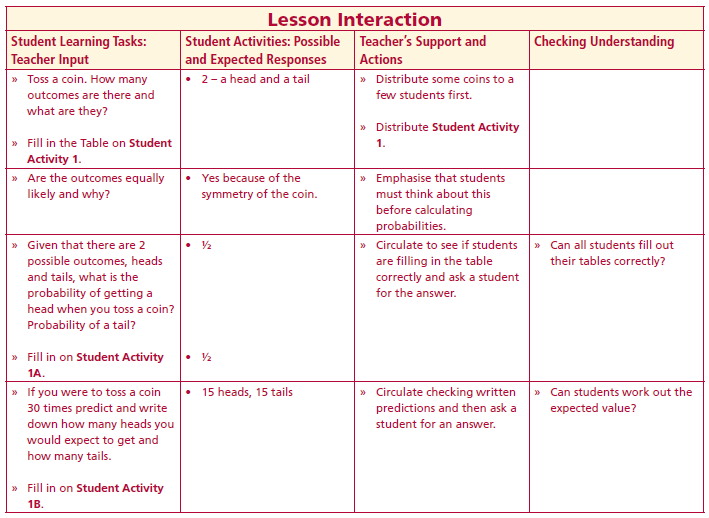 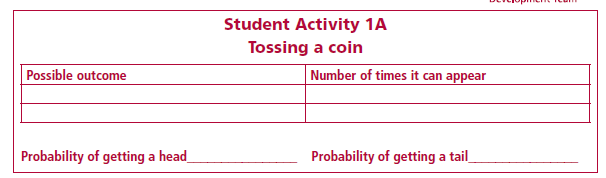 Lesson interaction
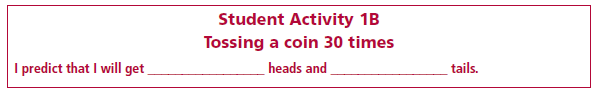 Now, working in pairs, toss a coin 30 times and fill in the table on Student Activity 1C. 
You have a time limit of _____________
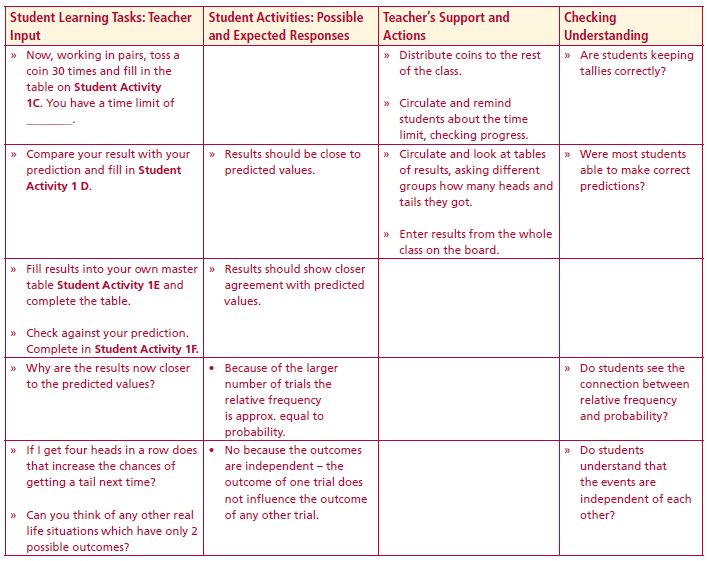 Now, working in pairs, toss a coin 30 times and fill in the table on Student Activity 1C. 
You have a time limit of __________
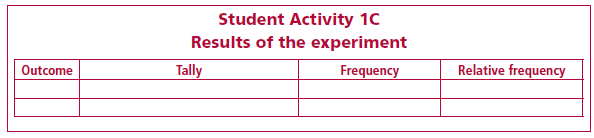 Lesson interaction
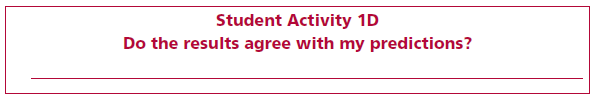 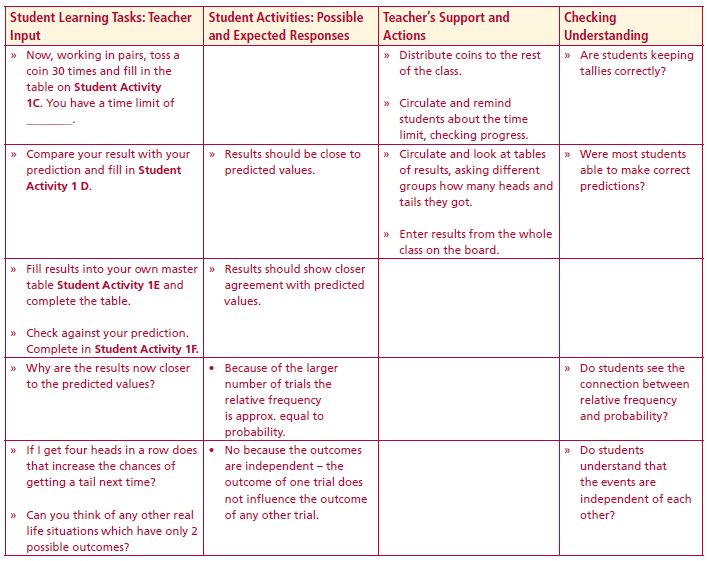 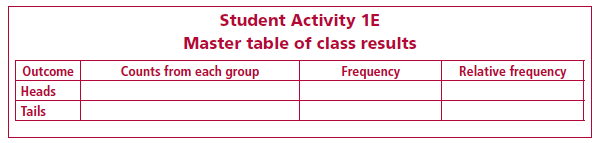 Lesson interaction
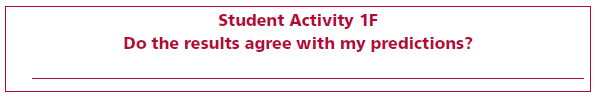 Why are the results now closer to the predicted values?

If I get four heads in a row does that increase the chances of getting a tail next  time?

Can you think of any other real life situations which have only 2 possible  outcomes?
Student Activity 2
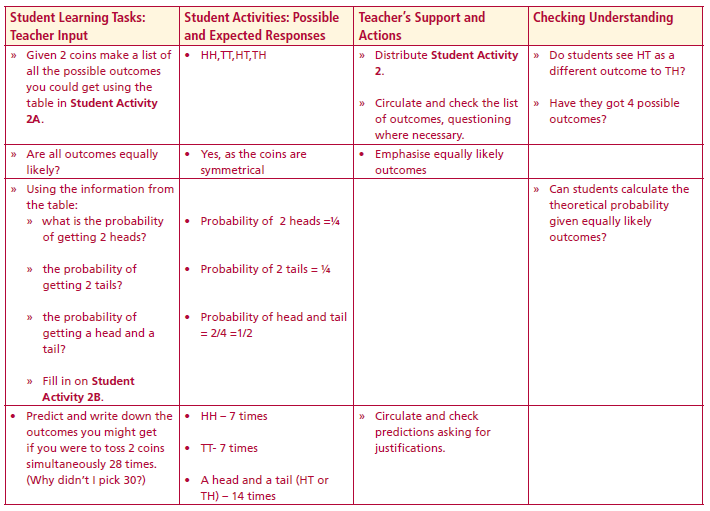 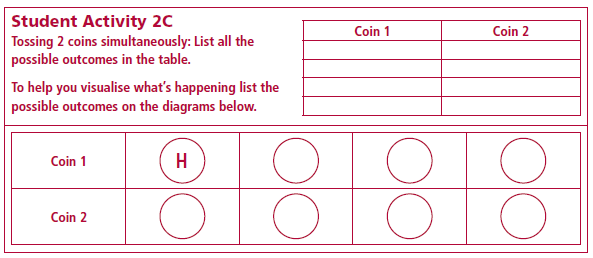 Student Activity 2A
Lesson interaction
Are all outcomes equally likely?
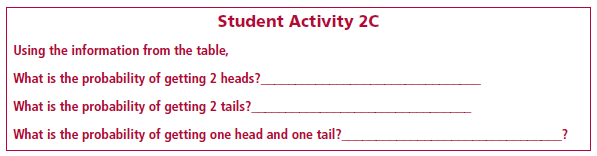 Student Activity 2B
Predict and write down the outcomes you might get if you were to toss 2 coins simultaneously 28 times.  (Why didn’t I pick 30?)
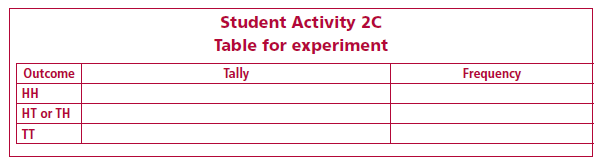 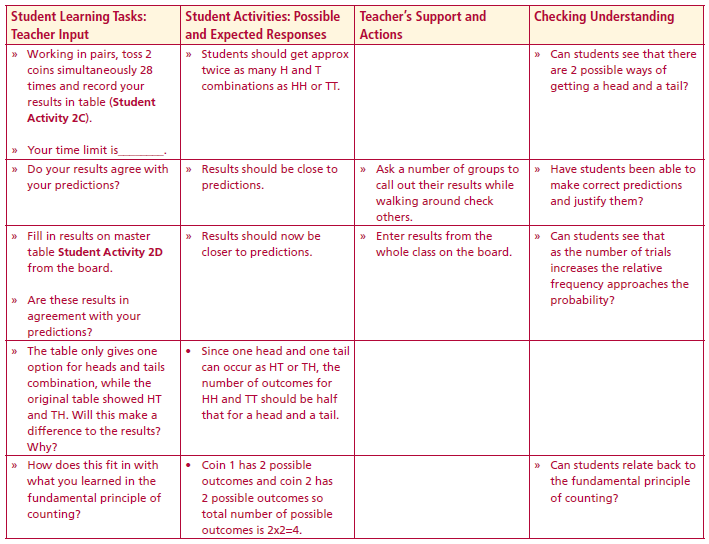 Student Activity 2C
Working in pairs, toss 2 coins simultaneously 28 times and record your
results in table
Lesson interaction
Do your results agree with your predictions?
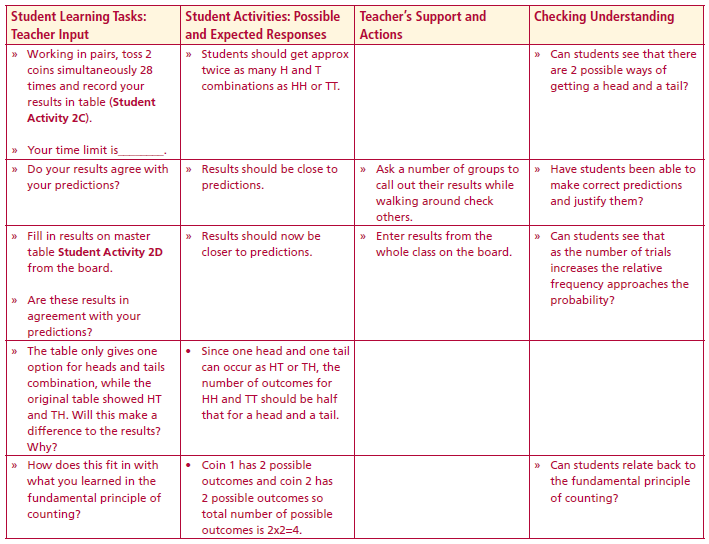 Lesson interaction
Are these results in agreement with your predictions?

The table only gives one option for heads and tails combination, while the original table showed HT and TH. Will this make a difference to the results?
Why?

How does this fit in with what you learned in the fundamental principle of counting?
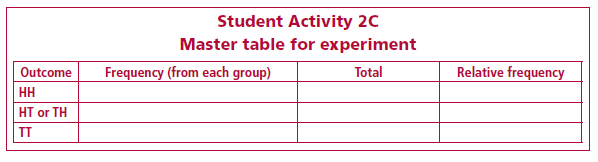 Student Activity 2D
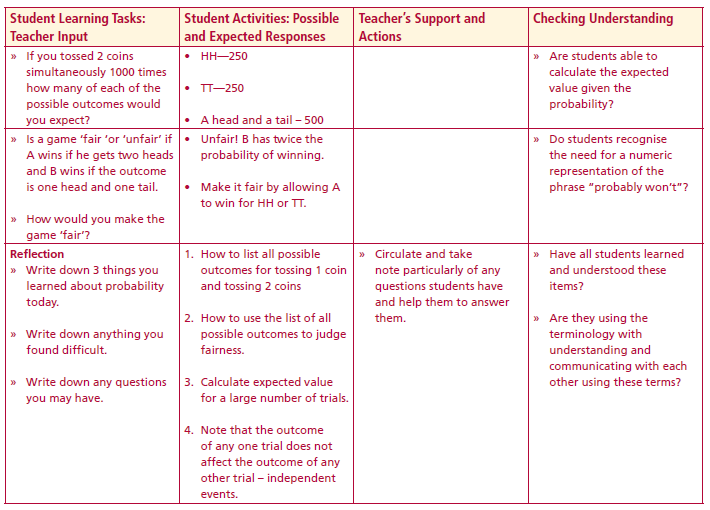 If you tossed 2 coins simultaneously 1000 times how many of each of the possible outcomes would you expect? Is a game ‘fair ‘or ‘unfair’ if A wins if he gets two heads and B wins if the outcome is one head and one tail.

How would you make the game ‘fair’? Reflection 

Write down 3 things you  learned about probability today.

Write down anything you found difficult.

Write down any questions you may have
Lesson interaction